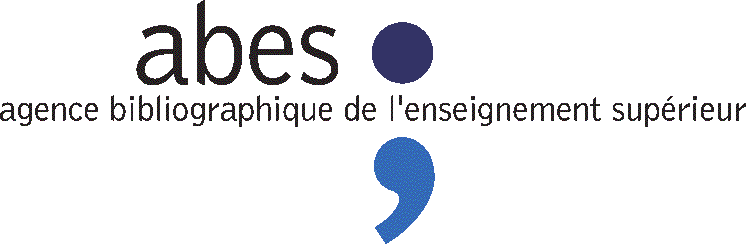 Using FRBRoo in a research context
ABES use case
29th CIDOC SIG meeting and the 22nd FRBR-CIDOC CRM Harmonization meeting
22th October - Heraklion, Crete 

By Aline Le Provost
1
ABES in brief
The institution

 In charge of the bibliographic infrastructure for French higher education institutions
 A network composed of 157 institutions, corresponding to 1450 libraries : same tools & guidelines to use tools



The data
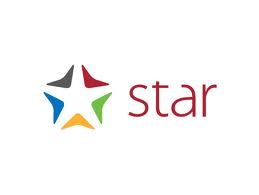 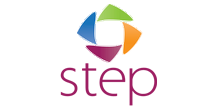 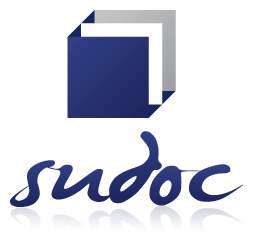 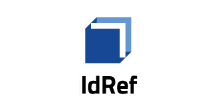 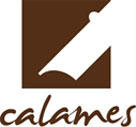 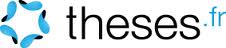 Bibliographic catalogue with :
 10 Millions of bibliographic records
 2 Millions of authority records
Referencing and archive PhD Thesis
 Referencing PhD Thesis in progress
 Access PhD thesis
Archives and manuscripts catalogue
2
THESES
SUDOC
Theses.fr
French doctoral thesis portal
PEB
Interlibrary loan
WinIBW
Cataloguing
PSI
OPAC
SudocMobile
Mobile App
STAR
Thesis e-deposit
CBS database
Sudoc’s heart
SudocAD & Qualinca
(research projects)
STEP
Ongoing thesis
Colodus
Interface d’exemplarisation
IdRef
(Sudoc’s Authorities)
CALAMES
XML database 
Sudoc (copy)
SELF
Interface d’extraction des données
Manuscripts database
API Modification Exemplarisat° auto 
(ABES)
WebServices
 for IdRef
Numes
Digitized corpus
Demandes d’exemplarisation (utilisateurs)
MicroWebServices 
(webservices)
Périscope
HUB de métadonnées
(ongoing project)
BASE XML & API SUDOC
XML database
 A copie of CBS database in Marc/xml
 Anable data manipulation and usability...
API Sudoc = services on top of sudoc data
 IdRef
 Colodus, Periscope, Webservices...
Semantic web developments 
 Data exposition in RDF
 Project « metadata hub »
 SudocAD & Qualinca
Licences Nationales
CBS
The Sudoc’s earth
 A proprietary software for data production, storage and updating
3
ABES – octobre 2013
SudocAD & Qualinca projects : context
Fro m UNIMARC age to Web age -> Many advantages
Data exchanges
Document availability
Search services
And...
...quality issues : doubloons, missing authorities, linkage mistakes -> wrong coreferences

Links will be more and more important and present :
-> FRBR modeling
-> Semantic Web

 Quality of linkage is a big issue.

 Links between what ? Bibliographic records and authority records
 What do we want to do ?
1.External issue : SudocAD to facilitate linkage to idref authorities
2.Internal issue : Qualinca actually deals with quality issues inside a given database

Why FRBRoo ?
 To transform document database into a knowledge base
-data -> knowledge
allow to apply knowledge-based techniques, logical reasoning
4
SudocAD prototype
(2010-2011)
Publication : http://www.lirmm.fr/qualinca/sites/default/files/sudocAd.pdf
5
Which authority is the nearest from our Jean Dupont ?
To which authority should we link our document’s record ?
XML report for each authority candidate
 Excel summary for all authority candidates

 Decision-Aided
 Automatic linkage
STEP 1 : Look for and select authority candidates for linkage
STEP 2 : Enrich authority candidates for linkage
STEP 3 : Compare criteria and give a linkage value for each authority candidate
Document whose author is Jean Dupont, recorded in an external database.
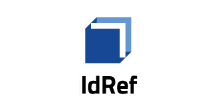 ?
A) Give a comparison value for each criterion


B) Apply logical rules based on « expert rules » giving a combination of comparison values and give a value of linkage : strong,medium, weak, poor, neutral, unrelated, impossible
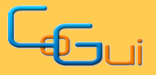 ?
…
Pseudo-authority
FRBRoo
Enrichment
= Add attributs :
Denomination
Date
Language
Domain
Super-authority
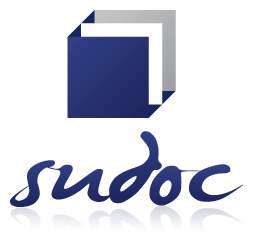 Super-authority
…
Super-authority
To establish the linkage, we use the knowledge « surrounding » of…
…the author, in the record which has to be linked.
…the person described by each authority candidate for linkage.
=> denomination, date, language, domain
6
Qualinca
April 2012 - March 2016
ANR project (French National Agency for Research)
Partners : ABES, INA, LIRMM, LIG, LRI
http://www.lirmm.fr/qualinca
7
The project in brief
For SudocAD, the database is clean... but we know it isn’t true.

So, with Qualinca, we first want to develop mechanisms able to :
 check out the validity of linkage inside the database
 give a “trust note” on existing links

 Then, it is possible to describe the quality level of the database

 According to that : maintain & improve the quality of the database
 Find and correct linkage mistakes (create or delate links)
Deduplicate authority records
Enrich authority records
Construct new authority records

Methods are based on :

 Formalisation of existing knowledge
 Individual entities (named entities) identification problem
 Definition of a trust model suitable for reconciliation and different source information fusion
 Discovery of entity identification characteristics

Publications : http://www.lirmm.fr/qualinca/?q=en/publi
8
The ontology "OntoSudocAD"
What is it ?

 Domain ontology + linkage ontology (allows to express reasoning conclusions, not our part of work)

 Not all UNIMARC fields have been converted (just what’s needed for the reasoning)

 However, needed extensions : new classes and properties (to have more detailed information)


Mapping process

 From MARC/XML to RDF/XML

 Using xslt : 1 file for each type of record

 Provide web service http://servicesweb.sudoc.fr/Sudocad/
9
Concretly
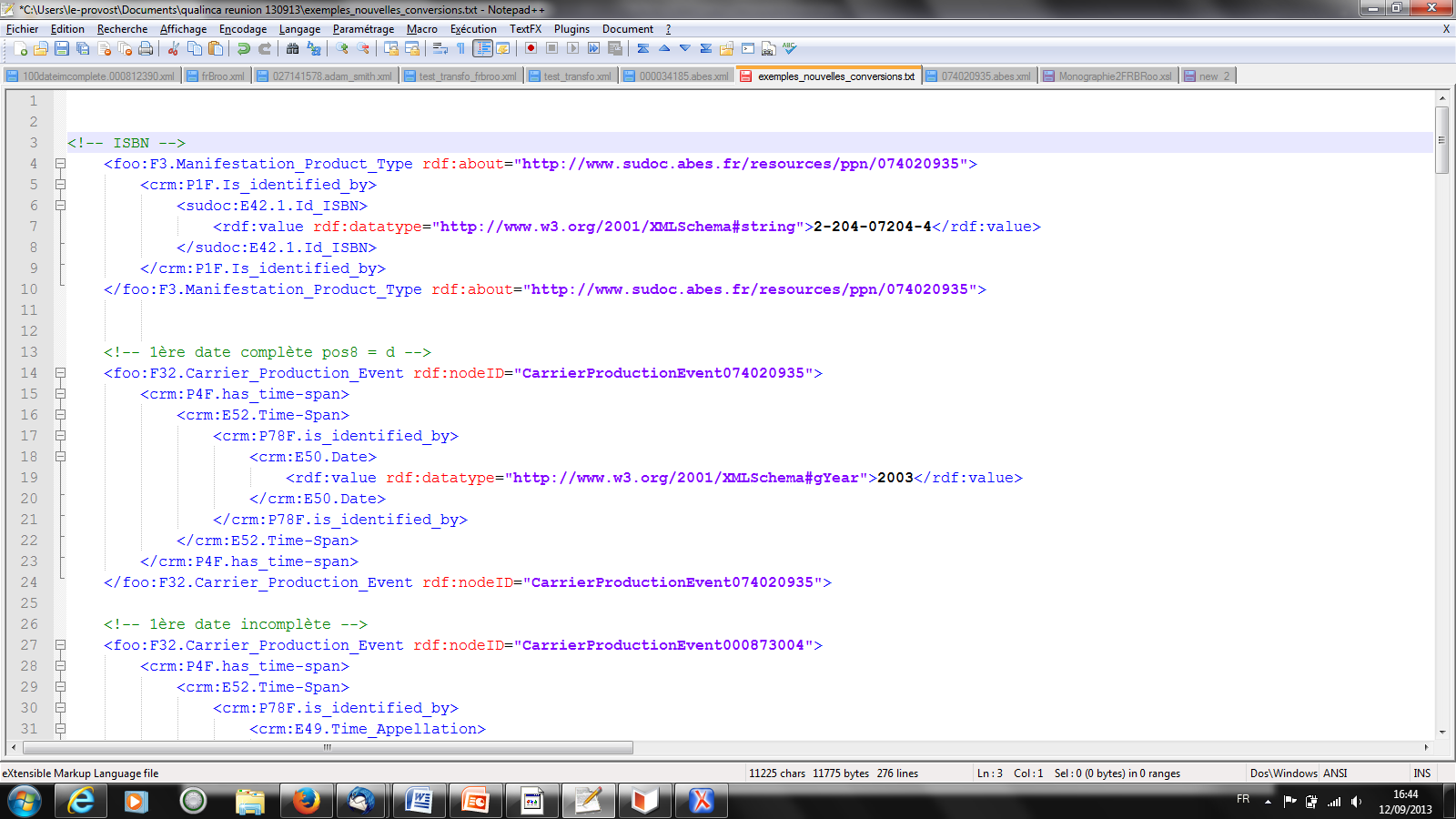 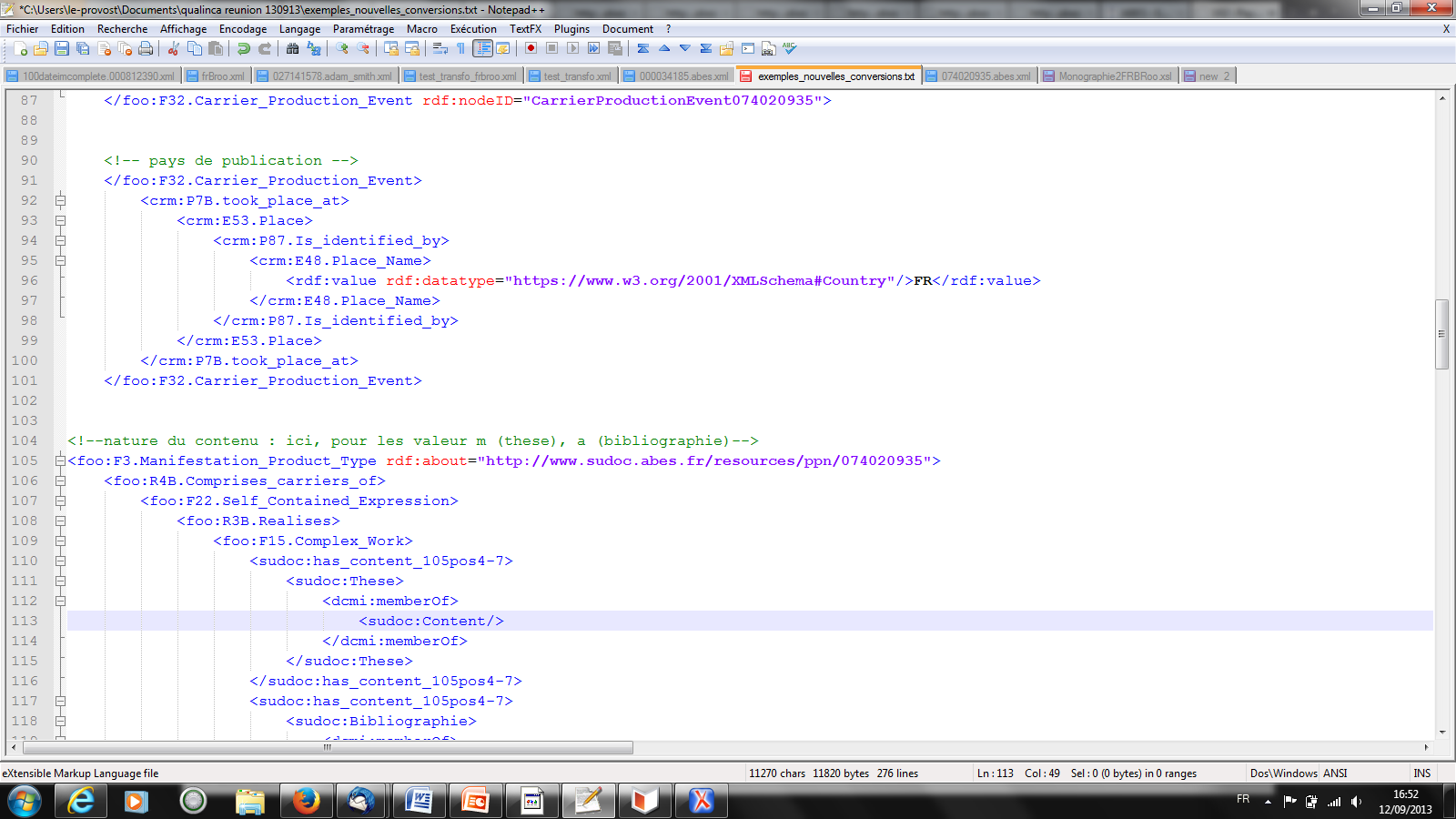 12
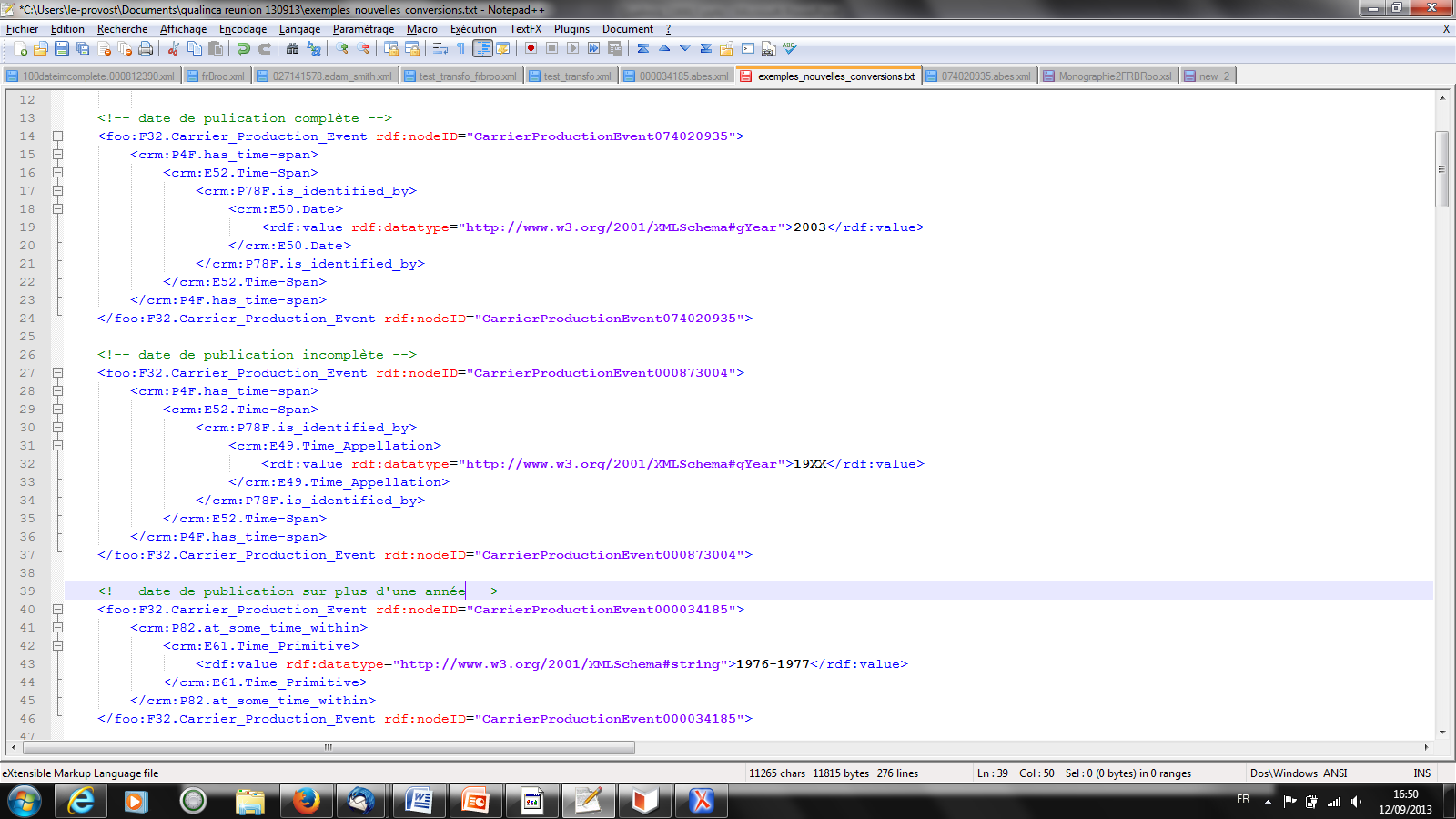 13
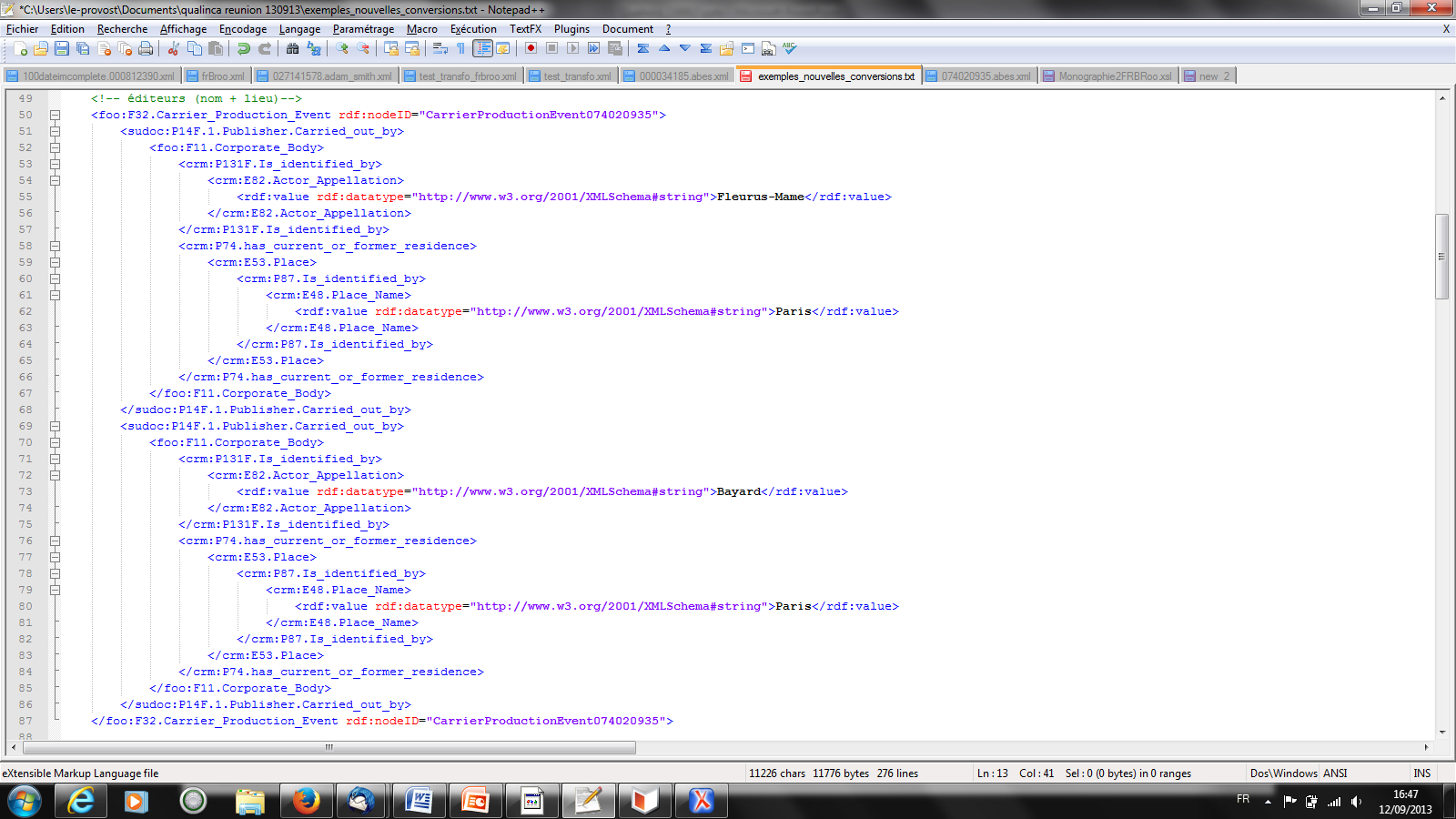 14
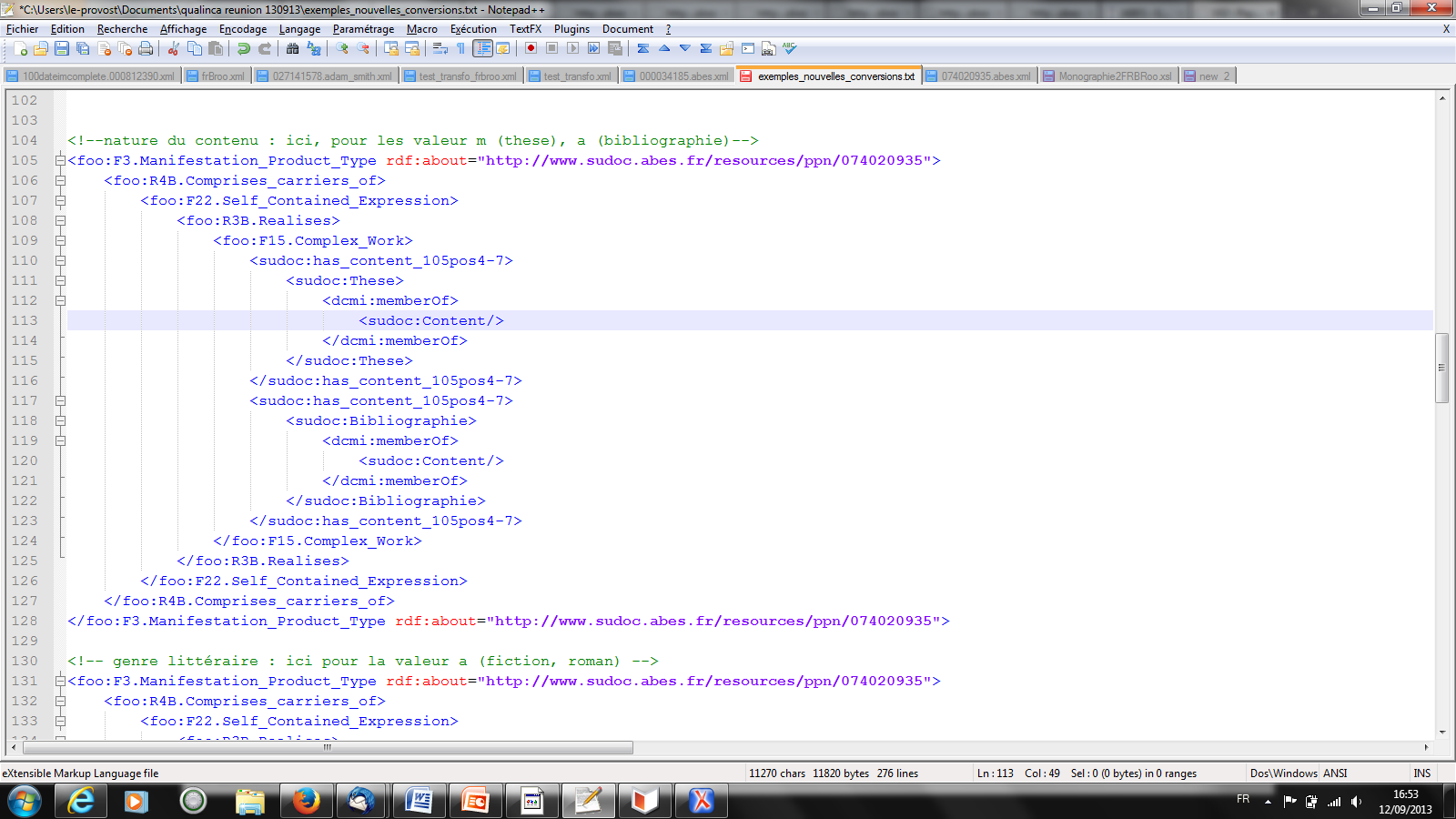 15
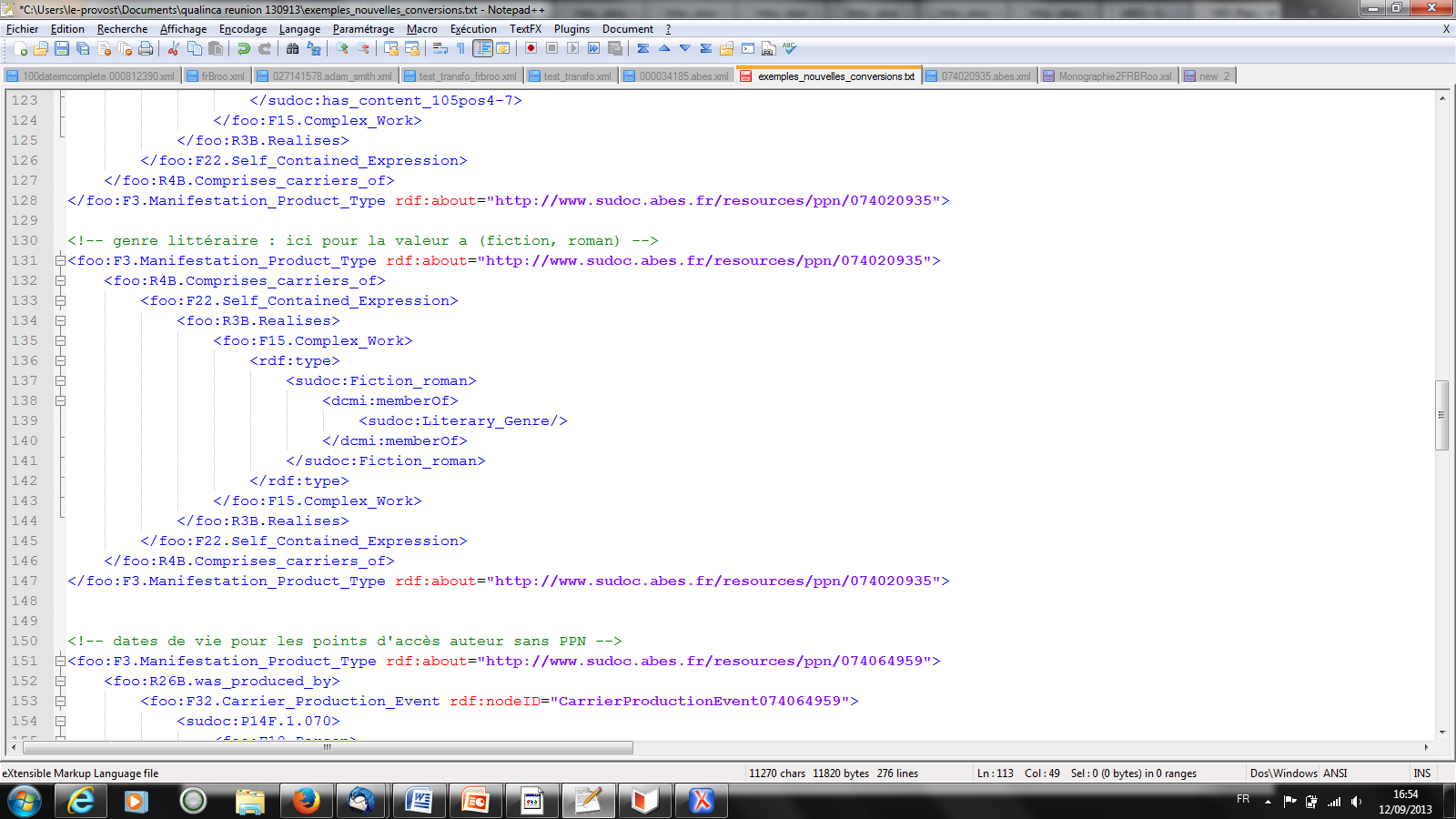 16
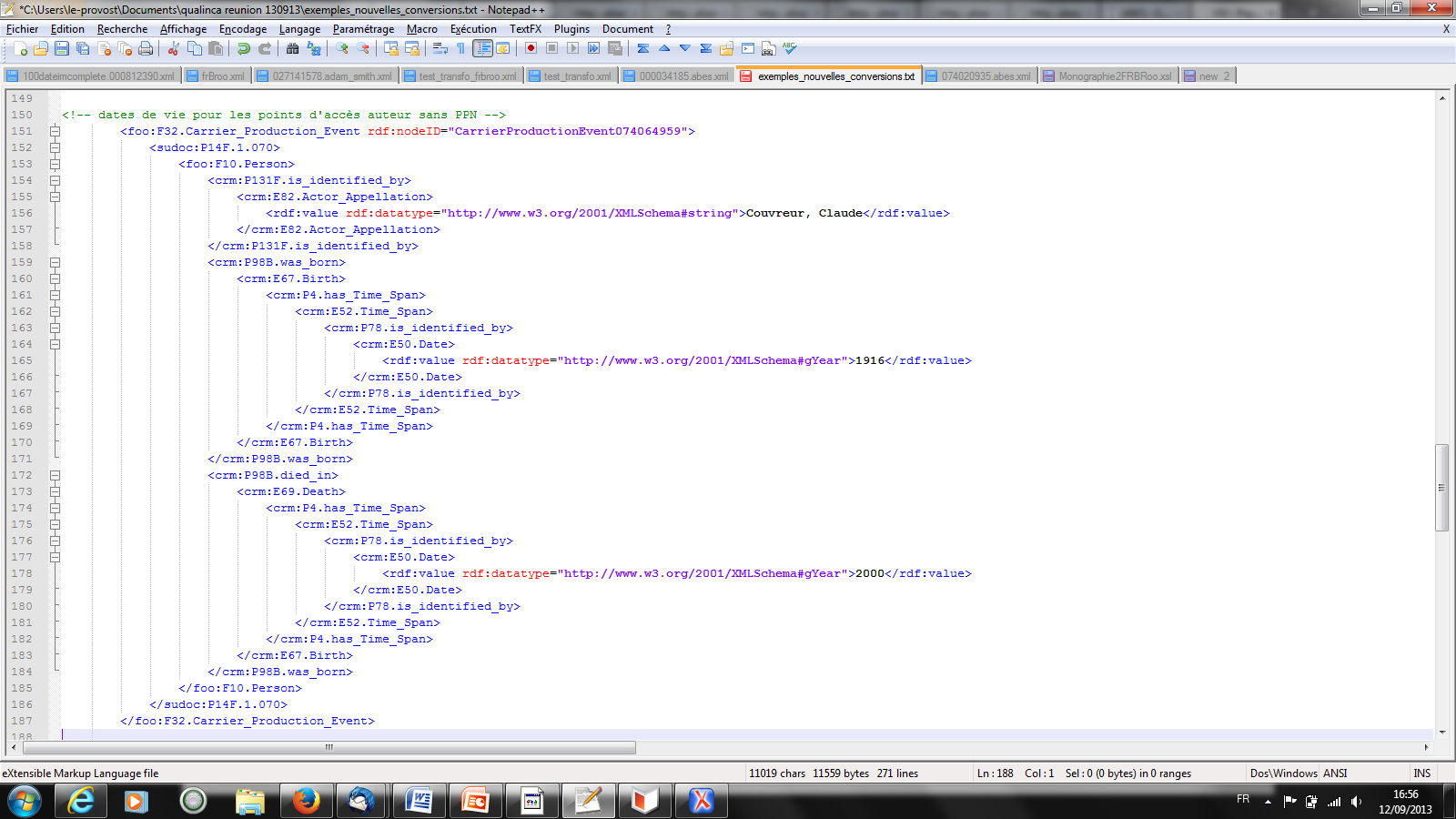 17
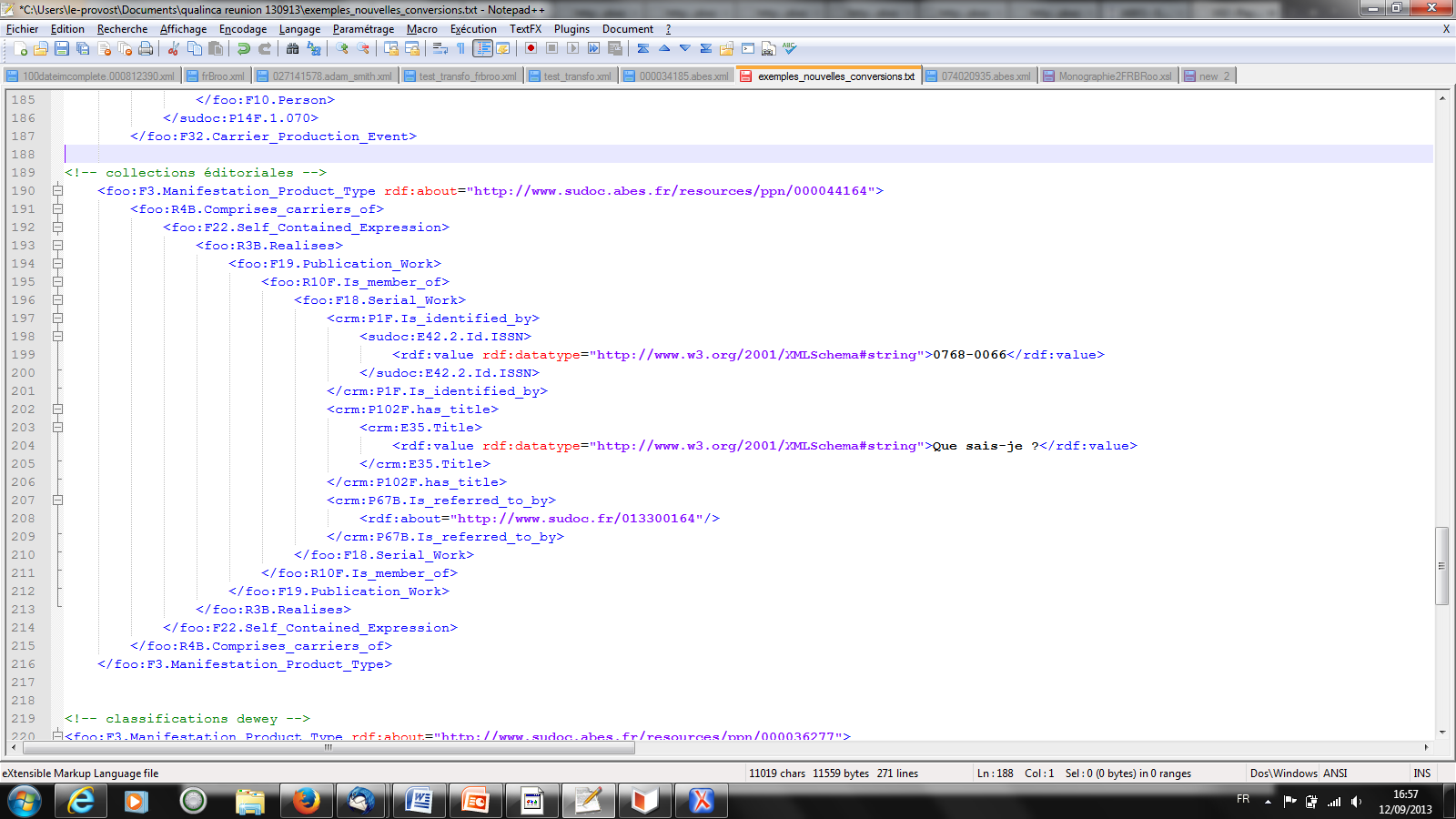 18
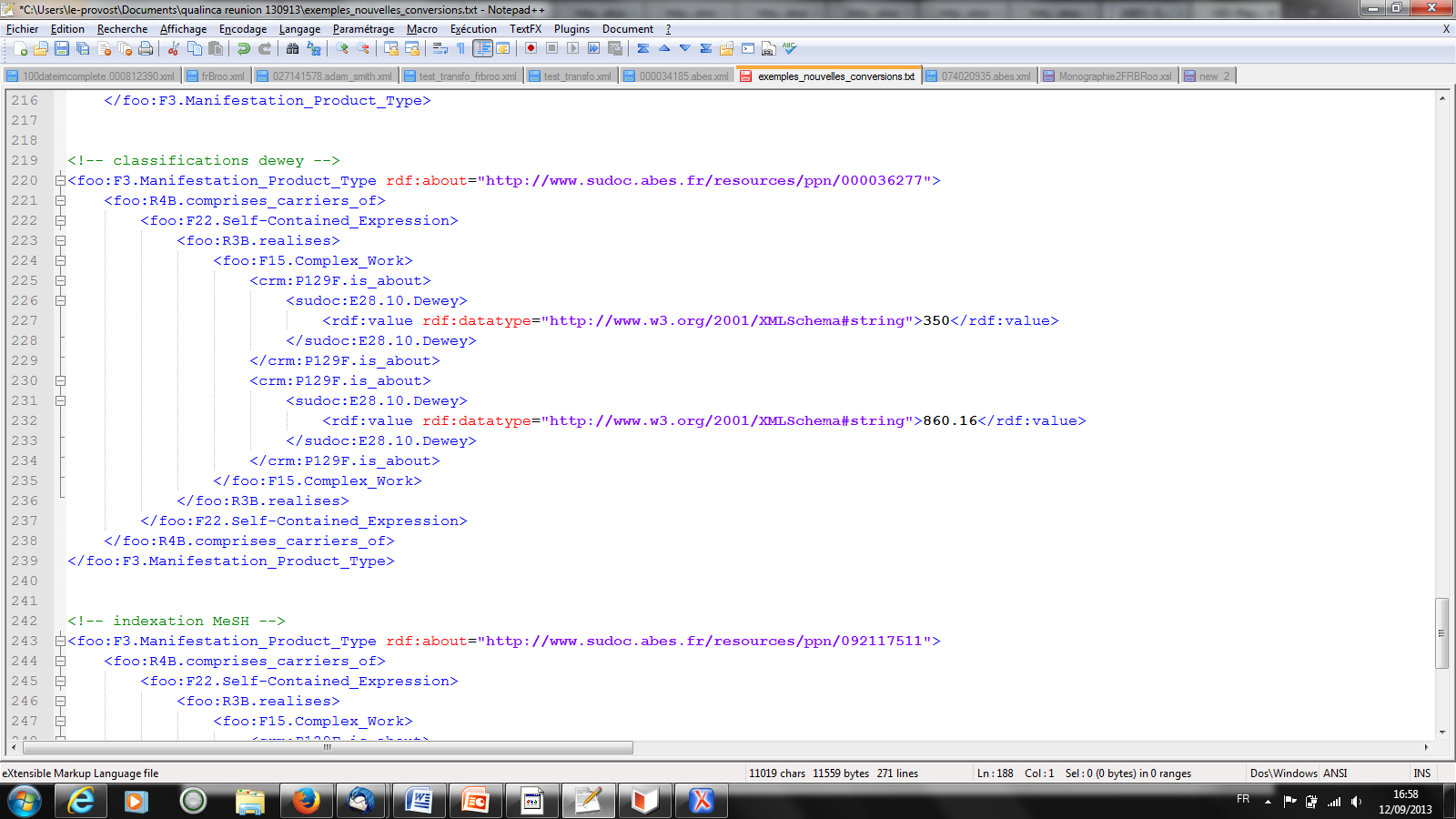 19
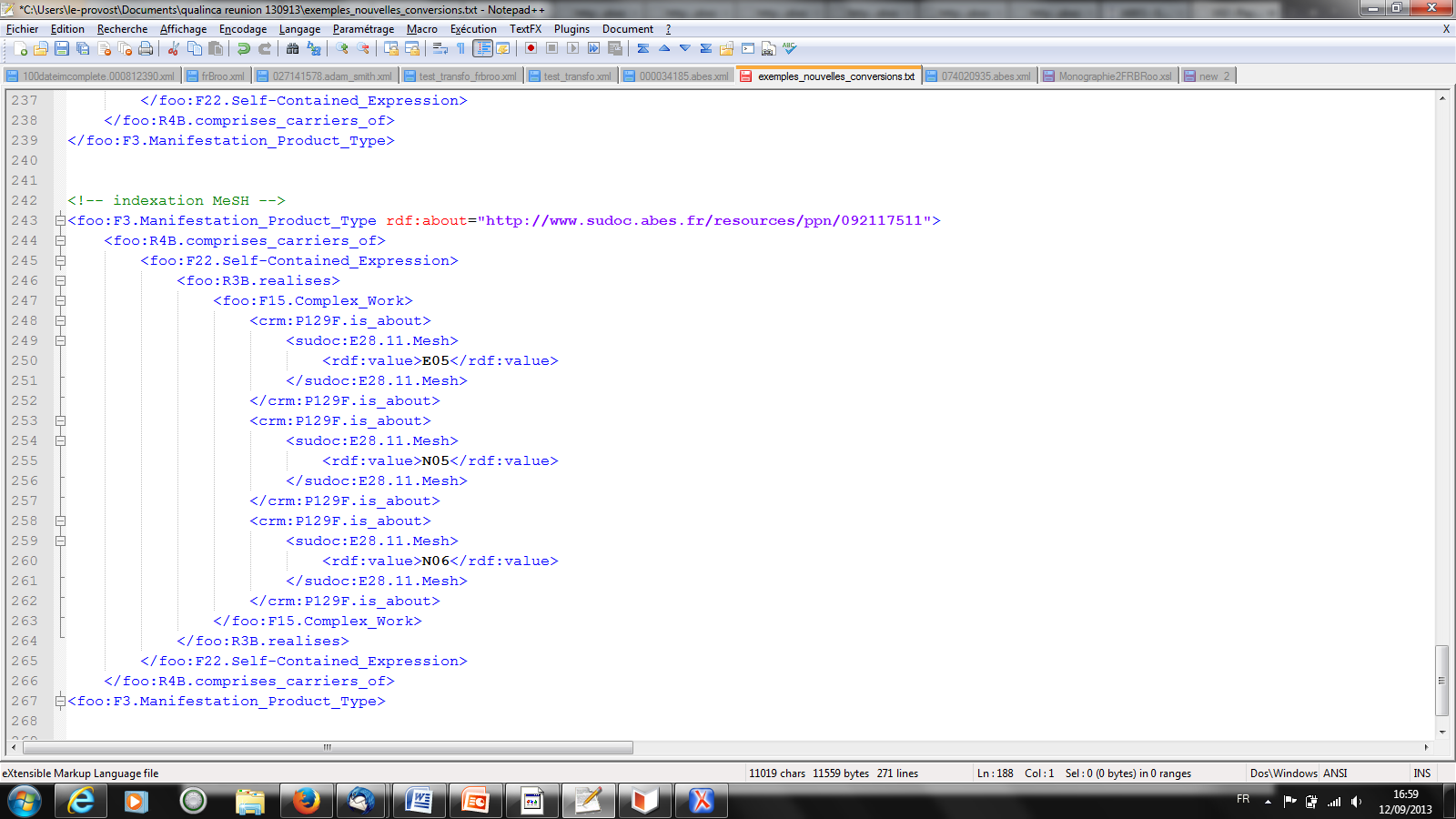 20
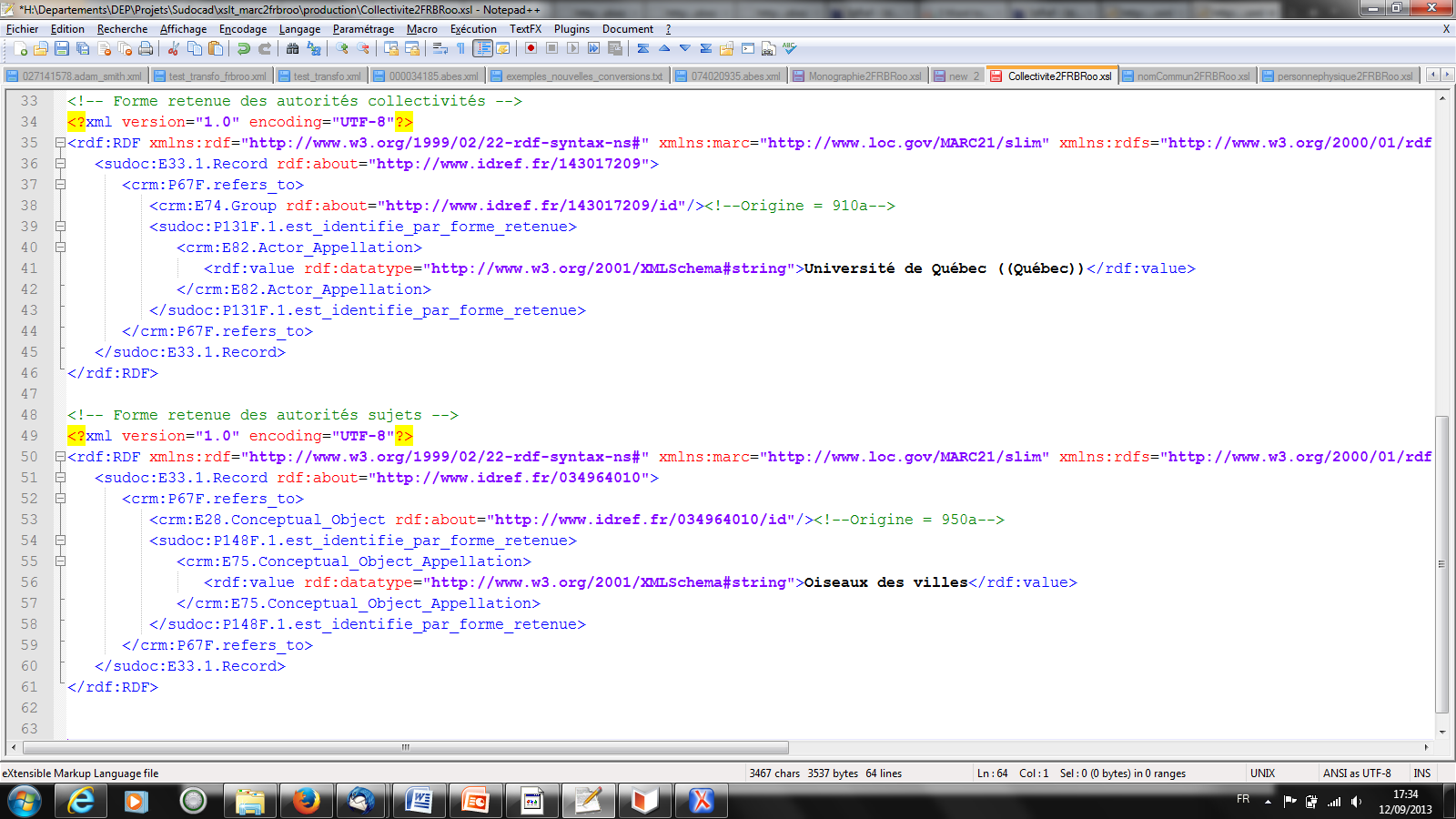 21
Mapping issues (1)
UNIMARC description is, sometimes, a complex imbrication of information
Dates linked to the manifestation

<datafield tag="100" ind1=" " ind2=" ">
    <subfield code="a">19760507g19761977m  y0frey50   ba</subfield>
</datafield>0
g -> specifies the nature of 1977
1976 -> always publication date (or assimilated)
1977 -> other date related to the manifestation
20
Mapping issues (1)
Information description in UNIMARC has defaults

Cataloguing mistakes (human or machine)

Some rules stay vague and hard to interprete

How to adapt when converting ? Is it relevant to convert possibly erroneous data ?
21
105 $a/4-7 Form of contents codes 

a = bibliography 
b = catalogue 
c = index 
d = abstract or summary 
e = dictionary 
f = encyclopaedia 
g = directory 
h = project description 
i = statistics 
j = programmed text book 
k = patent 
l = standard 
m = dissertation or thesis (original) 
n = laws and legislation 
o = numeric table 
p = technical report 
q = examination paper 
r = literature surveys/reviews 
s = treaties 
t = cartoons or comic strips 
v = dissertation or thesis (revised) 
w = religious text 
z = other 
# = (blank) - value position not needed.
22
Mapping issues (2)
Difficulties to reveals the finess of information

 Several publishers
 RAMEAU syntax

 What are properties of properties ?

 Is it better to use typing than to create extensions ?
23
The Sudoc in RDF : go for FRBRoo ?
Sudoc & IdRef versions in RDF since 2011

Use vocabularies already existing in RDF : ISBD, RDA, Dublin Core, Bibo, Foaf

Not everything

Check out an example: http://www.sudoc.fr/127064583.rdf

Why FRBRoo is interesting ?

 Granularity and level of detail
 But : need shortcuts

 The idea is to keep 2 output in RDF : one with mixed vocabularies and one in FRBRoo
24
What do we have to work out ?
Correct mistakes interpreting the model, for example :
 F32.Carrier_Production_Event should be better a F30.Publication_Event
 F15.Complex_Work may be better a F19.Publication_Work

 Construct URI, in order to reduce the number of blank nodes

 Find out whether typing should be used instead of creating extensions

 Find out if combine FRBRoo with vocabularies such as dublin core or skos

 Manage to use shortcuts to be able to reduce the number of triples
25
Thank you !
26